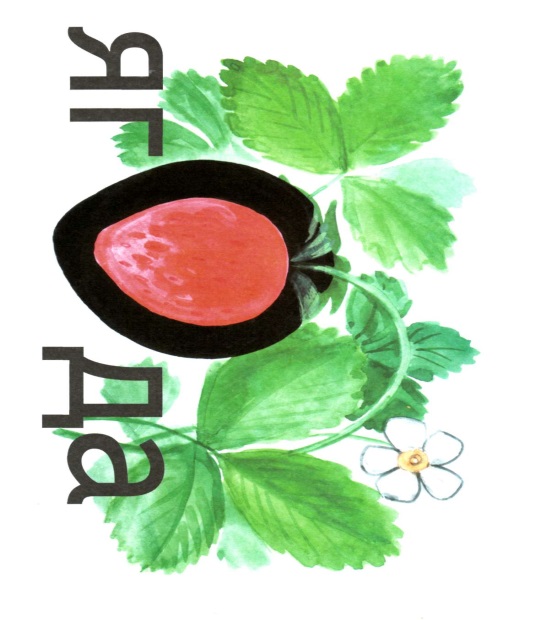 Использование системы координат при изучении словарных слов
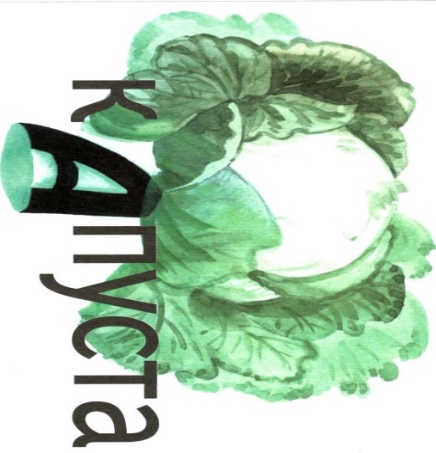 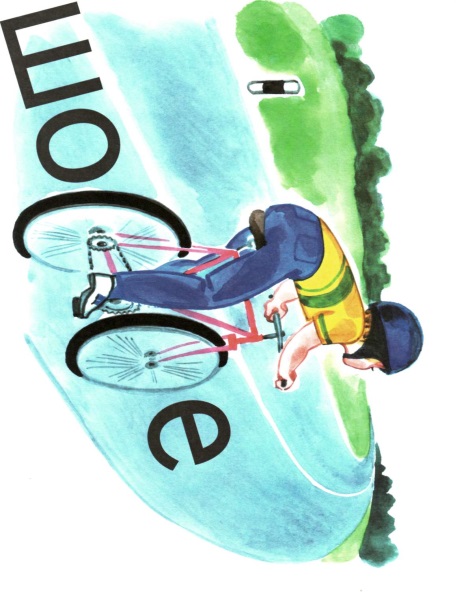 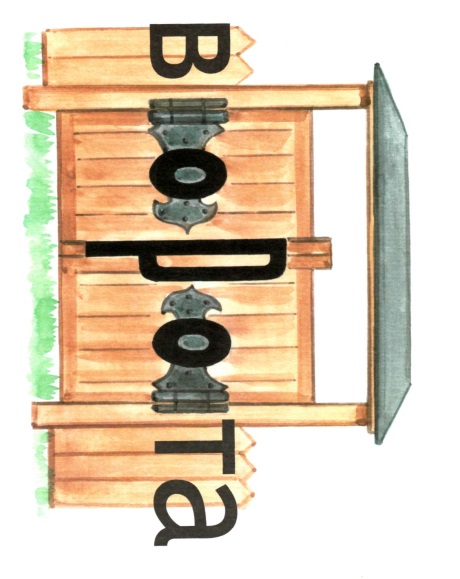 ВЕ
ЛО
СИ
ПЕД
КА
ПУС
ТА
Л
А
Т
А
Л
А
Т
1

2

3

4

5

6

7
Д
Т
Д
А
А
К
А
Д
Д
А
К
А
Д
Л
К
А
К
И
К
Ш
Ш
Л
А
О
А
К
Л
О
О
К
О
Л
К
И
О
Д
К
Т
О
К
О
Л
А
Т
О
А
Л
А
Л
А
Т
Т
А            Б        В        Г        Д          Е       Ж       З         И       К         Л       М        Н        О         П
Й
А
А
Е
Б
Б
В
Е
Е
Е
Б
Й
Й
А
А
Б
И
6

5

4

3

2

1
А
О
Й
Е
Й
О
Б
Е
А
О
Р
Р
В
Р
Б
А
А
В
О
Б
О
В
О
В
А
Й
В
Д
Р
Й
Р
А
Й
Е
Т
А      Б      В     Г     Д      Е     Ж     З      И      К     Л      М     Н     О     П
Л
П
О
Д
М
К
О
Л
К
П
С
Я
Е
О
М
У
Р
К
Ц
К
Д
Е
В
Б
Ф
Т
М
О
Б
Р
Р
М
Б
И
Э
Е
Р
Д
К
В
Ю
Я
Л
В
М
К
Г
А
Г
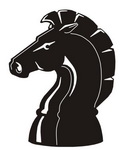